Developing religious literacy through using effective talk in the classroom and teaching religious vocabulary.
Core purpose of RE
Developing children’s religious literacy
One definition
To enable children and young people to hold balanced and well-informed conversations about religion and worldviews.
Knowledge and understanding are essential.  They are the WHAT, this is closely tied to what we assess.
In order for conversations to develop, we must consider HOW we teach.  

Dr Kathryn Wright
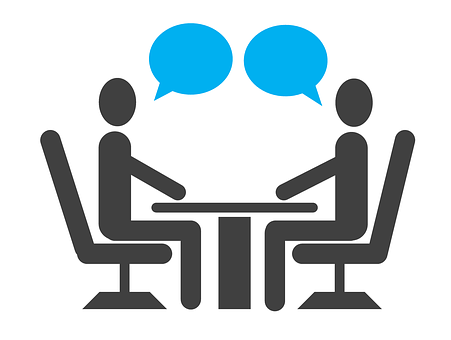 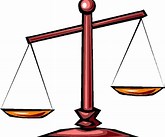 Religious vocabulary
Current practice

Discuss

How do you teach religious vocabulary?
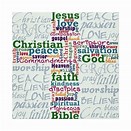 The Nativity
In groups of 4

Task 1

Generate religious vocabulary associated with the paintings
The Nativity
Task 2

What is the significance of each word to the Nativity story?

Discuss
The Nativity
Task 3
Pairs

Purpose:  
To check for understanding of meaning of the religious vocabulary being explored
The Nativity
Task 4

Making connections

Which words would you link together?
Explain your reasoning
Ideas for teaching religious vocabulary
Bingo game – word to definition
Grouping words together that connect
Pairs – definition to word
Provide the definition – give the word 
Give the word – provide a definition
Give the context – provide the word
Building religious vocabulary around a given topic/artefact/painting etc
Quiz based on vocabulary
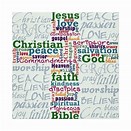 Effective use of talk in the classroom
Reflect

What strategies do you use in your classroom to generate effective talk?

How do you know it is effective?

Discuss
Creating the right conditions for effective talk to take place
Things to consider:
Do your children know what is expected of them – what is the purpose of the talk?
Do your children feel safe?
Do your children know they are valued for who they are and for what they believe?
Do your children know what it means to actively listen?
Do your children know how to have a healthy discussion/debate?
Do your children know how to disagree well?
Do your children have the skills to ensure all are included in the discussion?
Do your children have enough knowledge to have a discussion?
Do your children know the range of questions that can be asked during a discussion?
Have you as a teacher scaffolded enough the ‘talk’ process?
Paired talk leading to snowballing
Purposes:  Encourages expression and justification of opinion

Present pupils with a question, dilemma or issue for discussion.
Each person shares their thoughts with a partner.
Pairs the combine with another pair.  They agree a shared opinion and appoint a spokesperson to present it.
Group present their case to the class or to another group.
Providing a moral code for living:
The ten commandments provide the Jewish people with a moral code for living.


If you could only pick three, which ones would you pick and why?
Talking tubs
When might you use a talking tub and for what purpose?
Talking tubs: When to use them and for what purpose
When:
Beginning of a unit
Middle of a unit


End of a unit
Purpose:
Ascertain prior knowledge and gaps
Assess knowledge gained, connections being made and misconceptions.  Opportunity for children to raise their own questions around the topic.
Assess knowledge gained.  Provide opportunity for children to formulate their own opinion and to critically think. Provide opportunity for children to debate and disagree well.
Opportunity to children to raise questions.
Talking tub:
Identify a facilitator for the discussion.
Key questions to explore:
What do we think we know about all or some of the things?
How are these things connected?
What questions do we have related to some or all of these things?
If we had to think of a big theological questions related to these things – what would it be?
What would your answer be to the big question you have created?
Yo-yo
Purpose:  Encouraging paired or small-group discussion; consolidating learning.
Put pupils into pairs and identify them as A and B.
Identify a topic for discussion.  Person A starts off the discussion by making a brief statement, which person B then ‘picks up’ and comments on or extends.  Person A then responds to the comment or extension and Person B responds again, and so on, passing the statement back and forth, developing it as they go along.
Statement
To be a ‘good’ Muslim you must pray five times a day.

Discuss
Pass the story around
Purpose:  Supporting younger children to talk about and retell stories.

Pass the story card around and pause the music.
Person holding the card tells the part of the story related to the card.
Music begins again and a new card is past around.
Continue until the story has been told.
Balloon debate:
Purpose:  Encouraging pupils to explain, express and justify their views.

Imagine you are crossing an ocean in a hot air balloon.  In the balloon are a number of ‘companions’ (values or people). Half way across, the balloon begins to losing height rapidly and they are forced to make decisions about which of their companions should be thrown out in order for the balloon to stay in the air or if they crash land, would give them the best chance of survival until they were rescued.  Only 4 people/values can stay in the balloon.
The class is divided into small groups.  One group forms a panel who hears every group’s arguments for who should stay in the balloon and then comes back with the final answer giving reasons for their decision.
Personal reflection
One thing you will take away from the session. 


One question you wish to ask/explore once back at school.